OPPORTUNITIES OF TRANSNATIONAL TOURISM DEVELOPMENT IN CEI COUNTRIES – ROYAL PALACE, GÖDÖLLŐ, HUNGARY
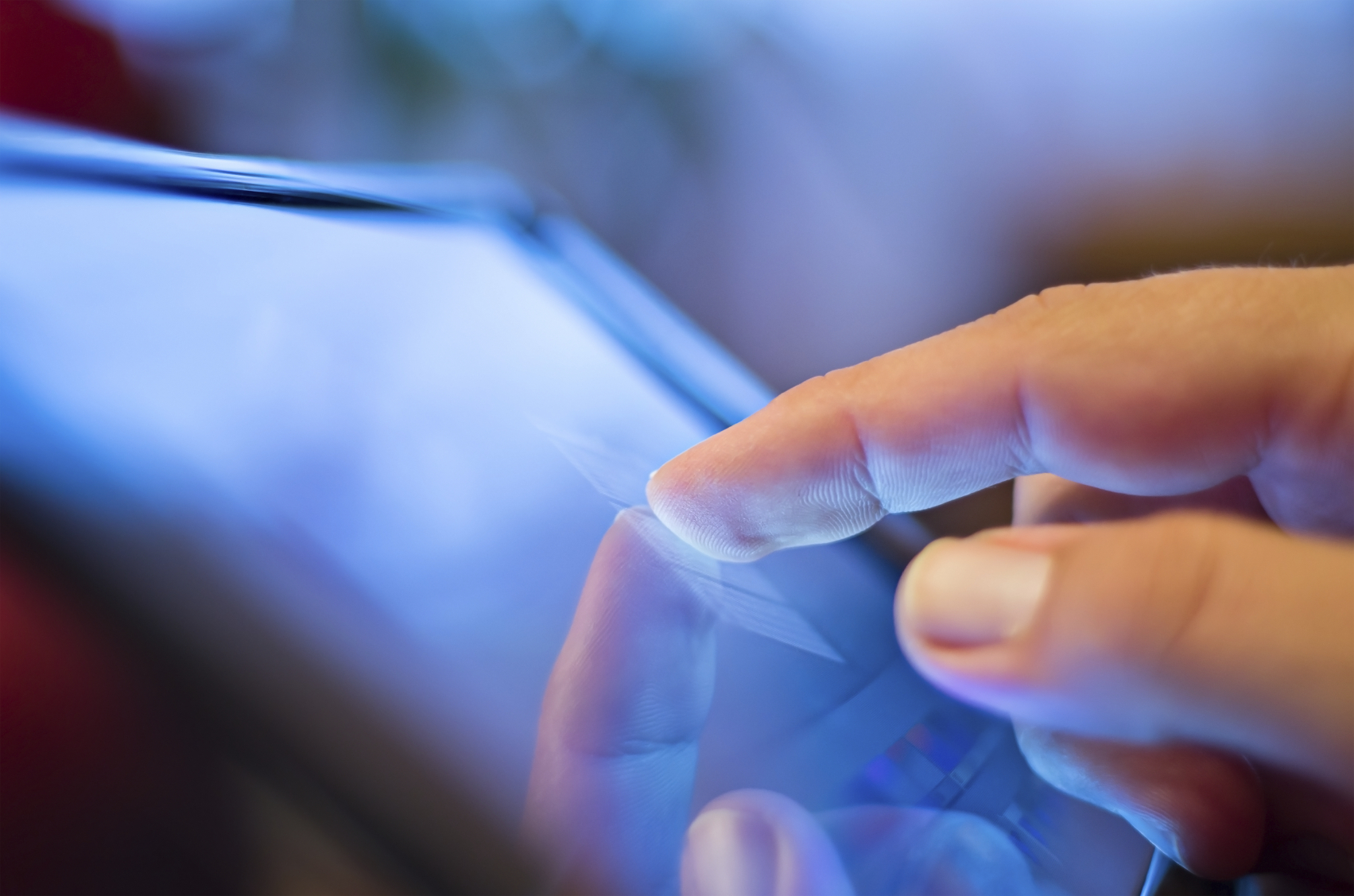 Panel on Tourism and Sustainability
2012.06.06.

Attila Hegedűs MRICS
Partner
BDO Hungary
SUSTAINABILITY – WHAT IS IS ACTUALLY?
Some recognised milestones that everyone is looking at:
Effective planning
Maximising social and economic benefits for the local community
Enhancing cultural heritage
Reduction of the negative impacts to the environment
Key „Players” and the main question – „Does everybody think the same?”
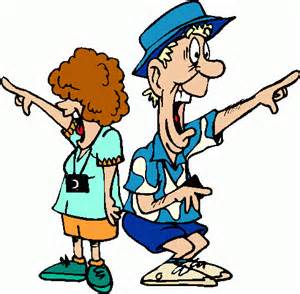 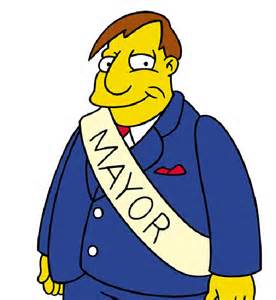 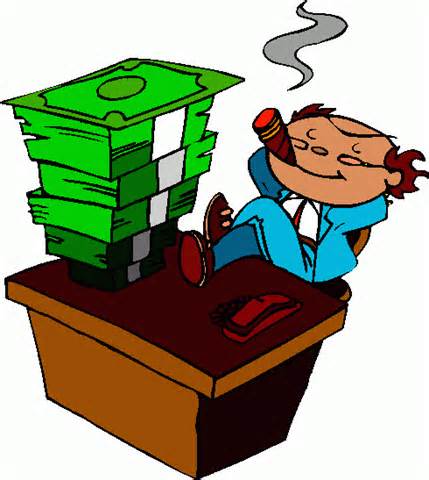 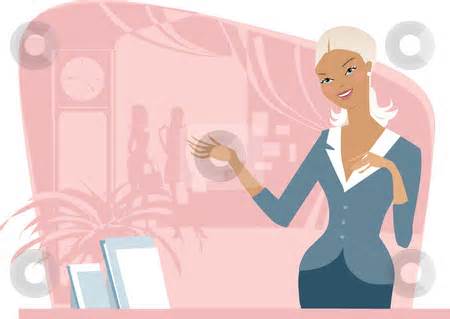 THE TOURIST ASPECT
Living and working in a rapid environment
Well educated about new trends and most of the times ahead of the market 
Price and quality conscious
In theory is very eco-friendly
In reality – NOT
Seeks inventive products, thinks that sustainability refers to something that is preserved, yet offers time to time new things to explore
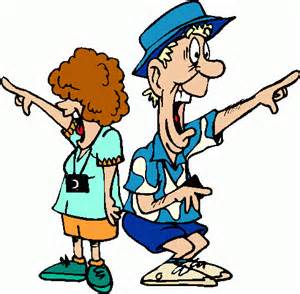 THE AUTHORITIES ASPECT
Tourism shall generate employment, brings tax income
Preserves nature and enhances low impact on environment
Through the multiplier effect it generates income for other sectors
Through increased visitation it attracts investment (more into tourism)
General economic development attracts other investments and business visitation
The public sector alone will not solve the issue of developments and sustainability it needs the involvement of the private enterpreneurs
The public sector can assist in creating the required laws and regulations
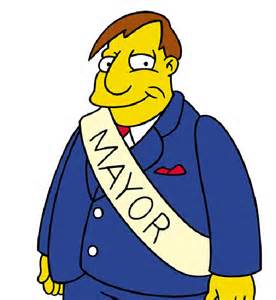 THE INVESTOR ASPECT
Seeks support from authorities for the legal and permitting process for the project
Seeks tax incentives 
Wants as little hassle with the development and operation as possible
Wishes to see that taxes paid from its operating entity are partially returned to tourism (speaking about investments made into tourism only)
To save operational costs developers have become very GREEN oriented
Says open for public and private partnerships but lets operation manage this (though pays the costs)
The major indicator they care about is ROI and ROE
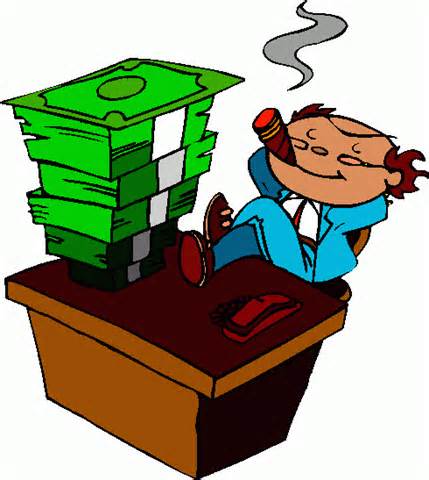 THE HOTELIER/SERVICE PROVIDER ASPECT
Cooperation is very important from them –yet in a challenging market players tend to exceed the borders of competition (undercutting)
Cooperation with other non competitive service providers became a major focal point – program creation, extend average stay, decrease seasonality
Sustaining position – this is what they understand and see from the word sustainability
Keen to see that tax incomes are returned to the sector
Environment conscious since GOING GREEN saves money
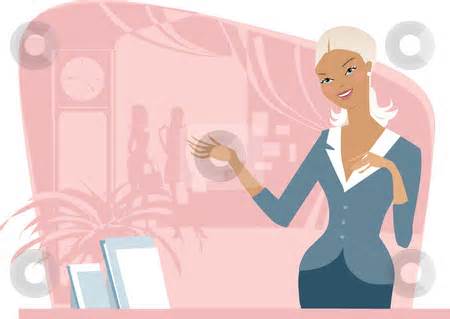 THE LOCAL RESIDENT ASPECT
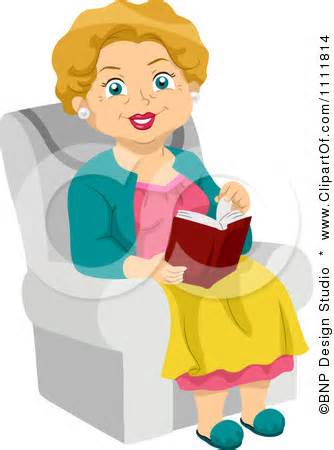 Natural Questions:
Why is it good for me?
Can i keep my job?
What is the correlation between improving infrastructure, city parks and tourism?
‚Mature Questions’:
How can i become part of this?
How can i more benefit from the positive impacts of tourism? 
Will an approach for sustainability make life much environment friendly?
SUMMARY AND CHALLENGES
A common understanding – select phrases everyone understands 
Reducing seasonality – shall be afraid of it anyway?
Improve the quality of jobs – are all employees proud to be in this sector?
Community prosperity – is our community understands what tourism generates to all local residents?
Minimising pollution and waste – how do we keep our environment green but still have demand?
Value natural and cultural heritage – be proud of what we have
Holiday for everyone – find your niche market
Be inventive – keep the destination innovative all times to attract new tourists and generate return guests
Watch Tripadvisor – a positive comment is your base for sustainability
GO GREEN – but not just in words
THANK YOU FOR YOUR ATTENTION!
More information:Attila Hegedűsattila.hegedus@bdo.huwww.bdo.hu
[Speaker Notes: Groupon részvényárak csökkenése:
Dotkom lufi?
Elege van a szolgáltatóknak az árak lenyomásából?]